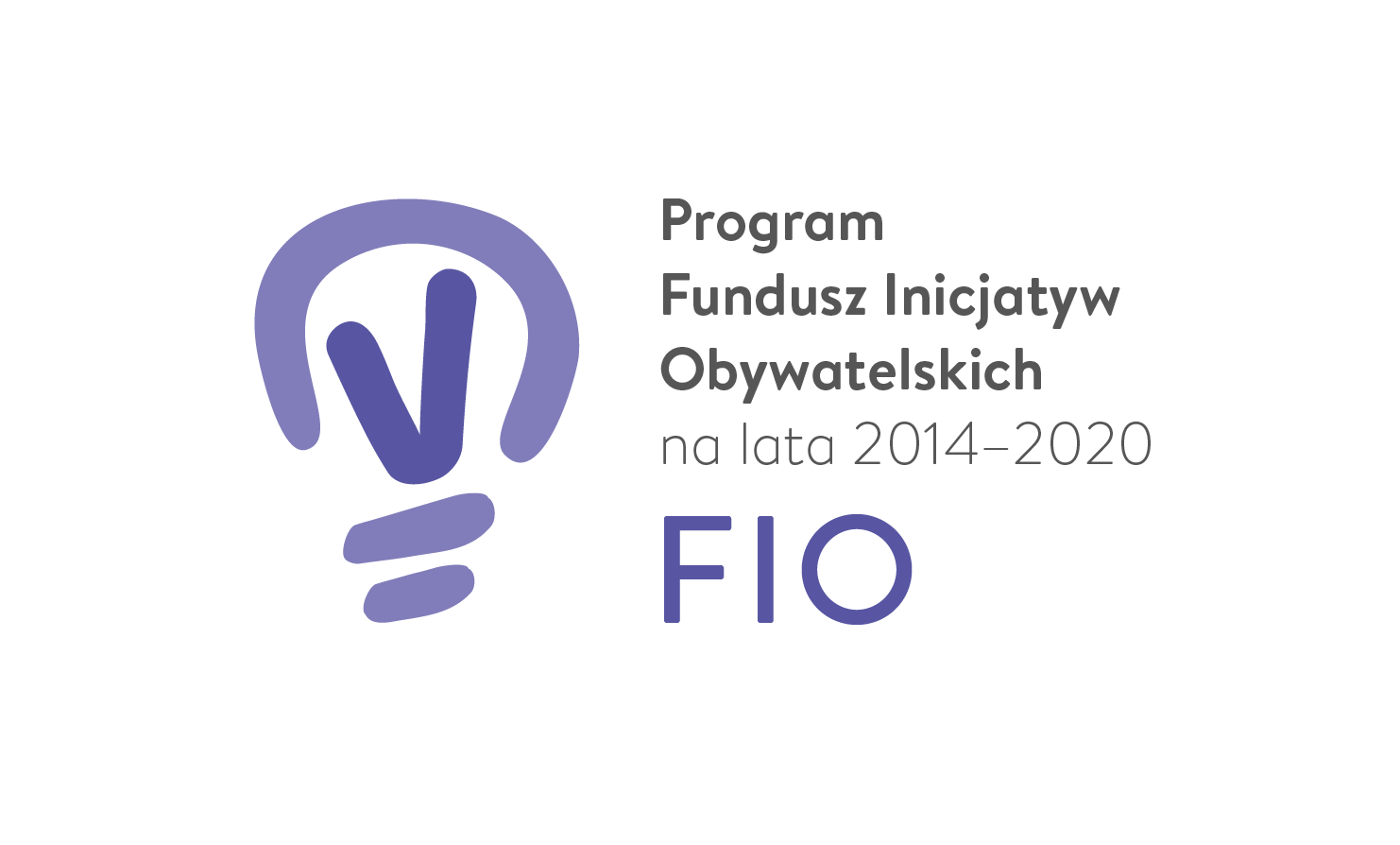 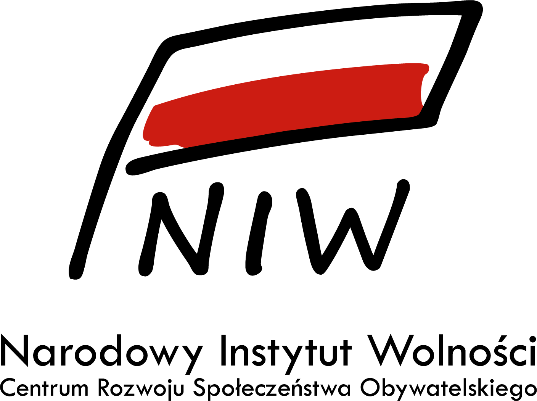 Program Fundusz Inicjatyw Obywatelskich
Edycja 2020 Priorytety 2-4
		Rzeszów  07 listopada 2019 r.
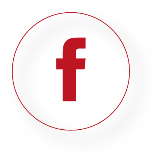 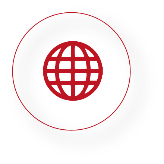 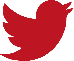 /niwcrso
/niw.gov.pl
/narodowyinstytutwolnosci
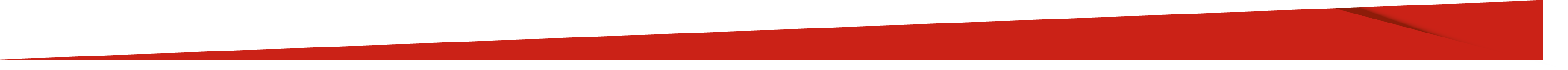 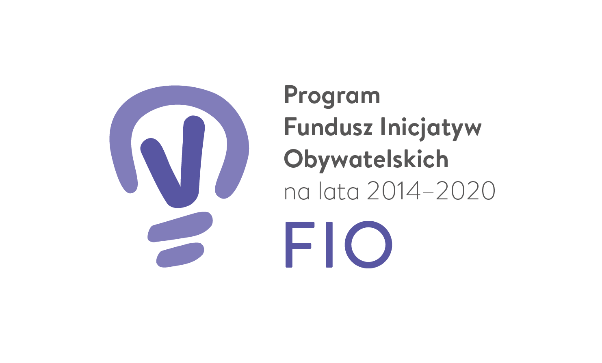 FIO 2014-2020
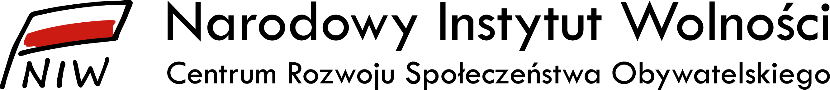 Czym jest FIO?

Fundusz Inicjatyw Obywatelskich (FIO) to rządowy Program dotacyjny dla organizacji pozarządowych, w ramach którego dofinansowywane są projekty wpisujące się w cel jakim jest zwiększenie zaangażowania obywateli i organizacji pozarządowych w życie publiczne.

Na realizację Programu co roku przeznaczane jest 60 mln zł, w tym 57,6 mln zł na dotacje dla organizacji pozarządowych.
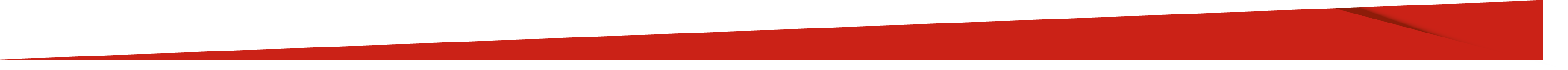 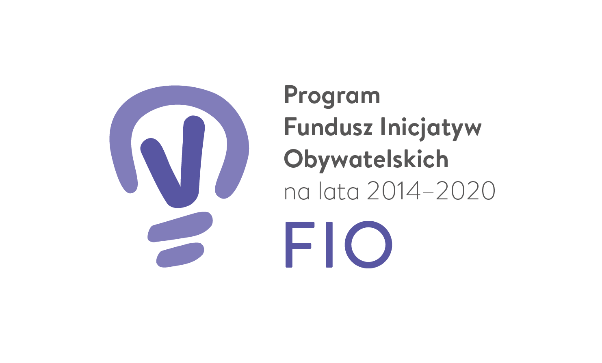 FIO 2014-2020
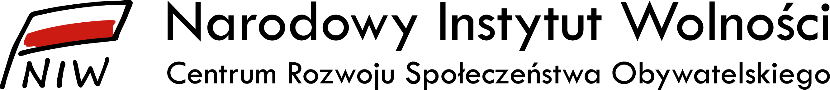 Kto może uzyskać dotację?

organizacje pozarządowe m.in. stowarzyszenia (w tym stowarzyszenia zwykłe) i fundacje, a także kluby sportowe działające w formie stowarzyszeń;
koła gospodyń wiejskich jeżeli zysk przeznaczają na cele statutowe;
stowarzyszenia jednostek samorządu terytorialnego;
spółdzielnie socjalne;
spółki akcyjne i spółki z z.o.o. oraz kluby sportowe działające w formie spółki non profit.
Podmioty uprawnione do aplikowania nie muszą posiadać statusu organizacji pożytku publicznego (opp).
Aktywnespołeczeństwo
PRIORYTET 2
Aktywni obywatele
Silne organizacje pozarządowe
PRIORYTET 4
PRIORYTET 3
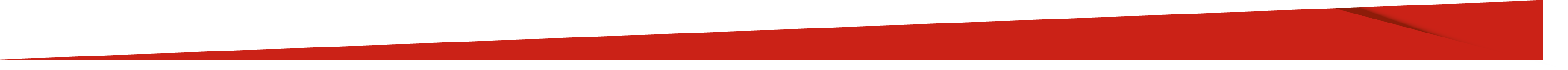 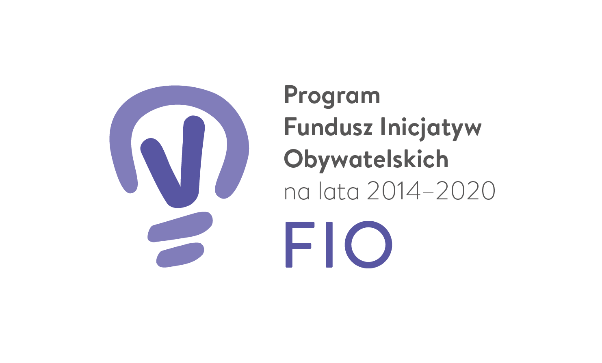 FIO 2014-2020
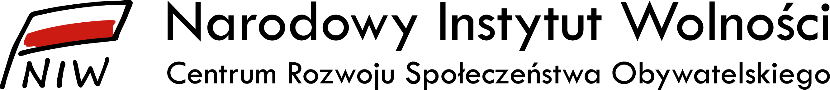 Kto MOŻE uzyskać dotację?

Jedna organizacja może złożyć tylko jedną Ofertę!

W przypadku organizacji, których oddziały terenowe/okręgowe nie posiadają osobowości prawnej, oddziały te mogą składać oferty w ramach niniejszego konkursu, po uzyskaniu zgody jednostki macierzystej tj. pełnomocnictwa szczególnego do działania w ramach niniejszego konkursu, w imieniu tej jednostki.

Złożenie oferty przez oddział terenowy nieposiadający osobowości prawnej nie wyczerpuje limitu 1 oferty jednostki macierzystej (zarządu głównego) lub pozostałych oddziałów terenowych. 
Jednakże w ramach jednej osobowości prawnej oddziały terenowe mogą złożyć maksymalnie 2 dodatkowe oferty. 

1 (zarząd główny) + 2 (oddziały terenowe nieposiadające osobowości prawnej)
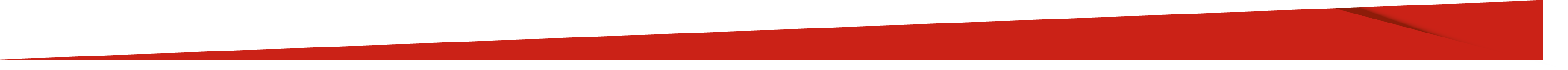 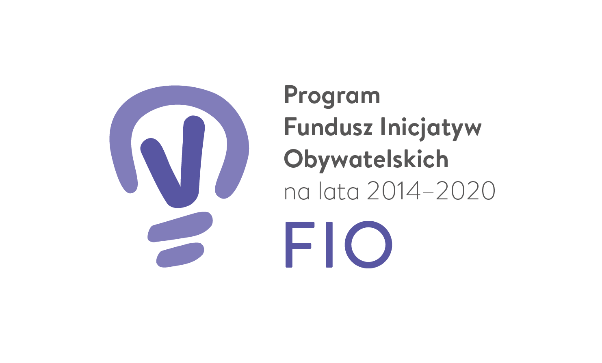 FIO 2014-2020
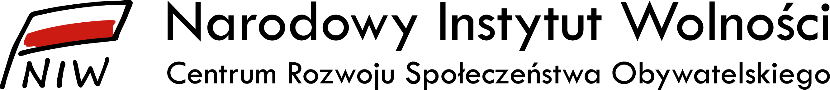 Oferta wspólna

Możliwe jest złożenie Oferty przez dwa (lub więcej) podmioty uprawnione do udziału w konkursie – mamy wtedy do czynienia z Ofertą wspólną.

Niedopuszczalne jest składanie ofert wspólnych, w których Oferentami są oddziały terenowe tej samej organizacji. 
Złożenie oferty wspólnej wyklucza możliwość złożenia oferty indywidualnej przez podmiot, który bierze udział w ofercie wspólnej.
Niedozwolone są przepływy finansowe między Oferentami realizującymi zadanie.
W przypadku złożenia oferty wspólnej udział każdego z Oferentów w całkowitych kosztach zadania publicznego nie może być niższy niż 10 tys. zł.
W przypadku oferty wspólnej na etapie podpisywania umowy niezbędne jest dostarczenie umowy oferty wspólnej między Oferentami.
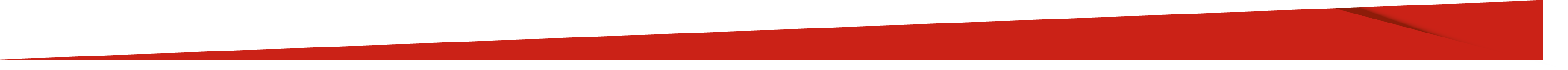 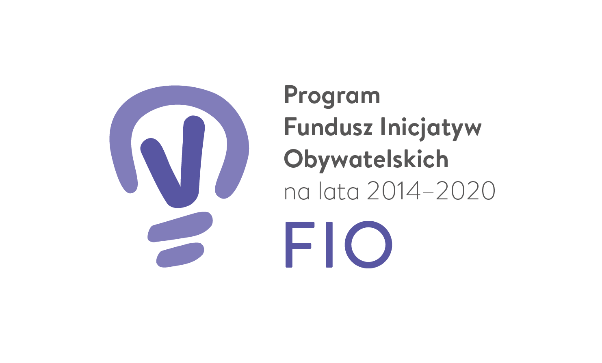 FIO 2014-2020
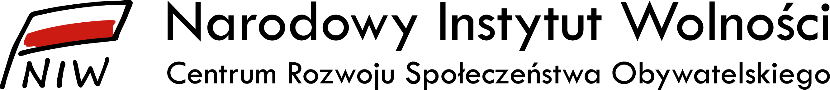 Kto NIE może uzyskać dotacji?

Podmioty publiczne – np. jednostki organizacyjne samorządu terytorialnego, urzędy, agencje publiczne;

Podmioty gospodarcze – z wyłączeniem organizacji pozarządowych prowadzących działalność gospodarczą oraz spółek non profit;

Osoby prywatne;

Partie polityczne, związki zawodowe i organizacje pracodawców, samorządy zawodowe, a także fundacje utworzone przez partie polityczne.

Podmioty realizujące zadania kończące się w roku 2020 (projekty „dwuletnie”) dofinansowane w ramach edycji 2019 FIO.
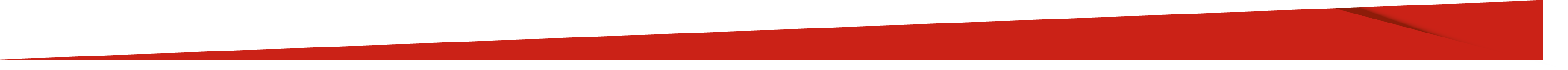 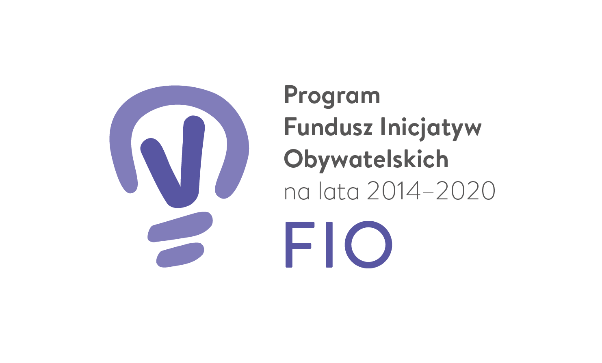 FIO 2014-2020
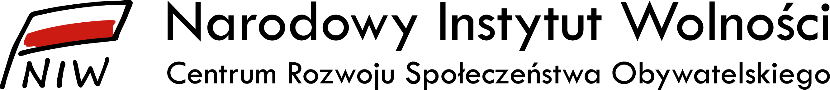 Na co można otrzymać dotację?

Priorytet 2.  Aktywne społeczeństwo

Projekty realizowane w ramach tego Priorytetu powinny w różnych formach angażować obywateli, dając im możliwość aktywnego działania oraz łączenia aktywności ze zdobywaniem wiedzy w sferze działań obywatelskich. 

Np. projekty mające na celu rozwój wolontariatu; integrację społeczności lokalnej; wspierające rozwój ekonomii społecznej; realizujące aktywne formy integracji społecznej.
Przykłady: tworzenie banków czasu, działania na rzecz seniorów/młodzieży/osób niepełnosprawnych/kibiców, edukacja i integracja społeczności lokalnej wokół wspólnej aktywności
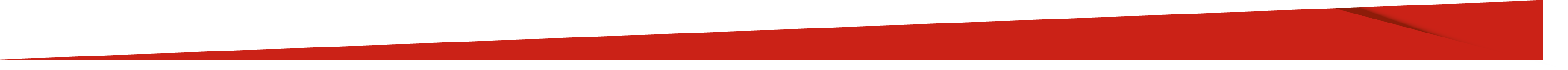 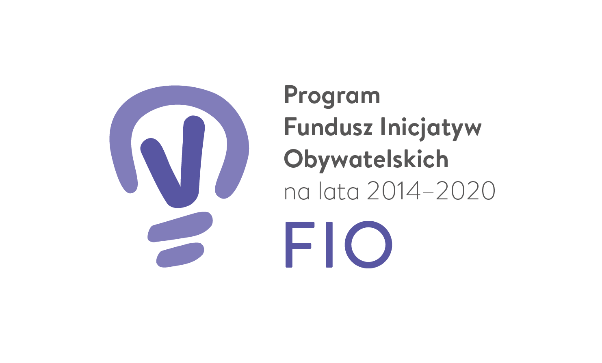 FIO 2014-2020
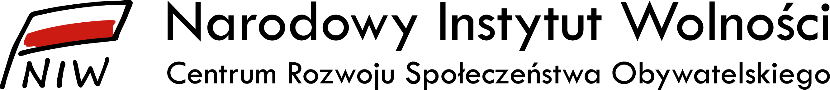 Na co można otrzymać dotację?

Priorytet 3.  Aktywni obywatele

Projekty realizowane w ramach tego Priorytetu powinny przyczyniać się do wzrostu partycypacji obywateli w sprawach publicznych.

Np. projekty z zakresu edukacji obywatelskiej; wspierania prowadzenia działań strażniczych i rzeczniczych; bezpośrednie włączanie beneficjentów w życie publiczne 
Przykłady: prowadzenie konsultacji społecznych, tworzenie gminnych/osiedlowych/wiejskich rad seniorów/młodzieży/pożytku, działania zachęcające do uczestnictwa w wyborach itd.
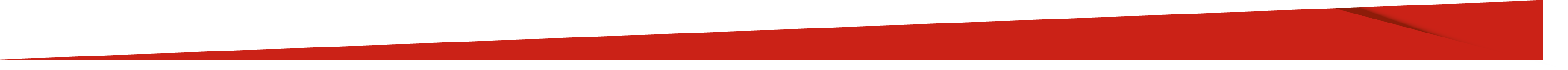 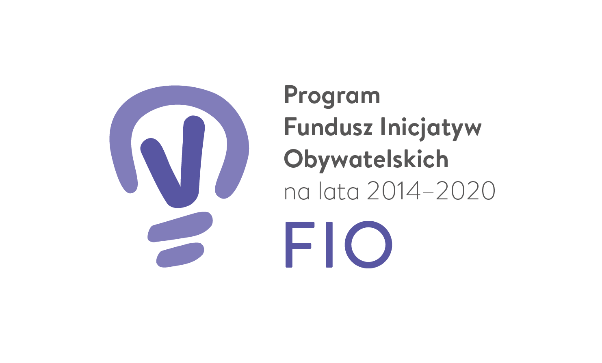 FIO 2014-2020
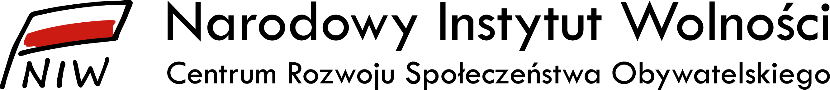 Na co można otrzymać dotację?

Priorytet 4.  Silne organizacje pozarządowe

Projekty realizowane w ramach tego Priorytetu powinny w różnych formach przyczyniać się do wzmocnienia potencjału organizacji obywatelskich, w szczególności wspierania przez organizacje federacyjne innych podmiotów III sektora.

Np. zwiększające kompetencje organizacji obywatelskich; rozwiązujące problemy organizacji pozarządowych.

Przykłady: szkolenia dla innych organizacji, wzmocnienie/rozwój własnej organizacji, projekty edukacyjne w celu tworzenia nowych organizacji.
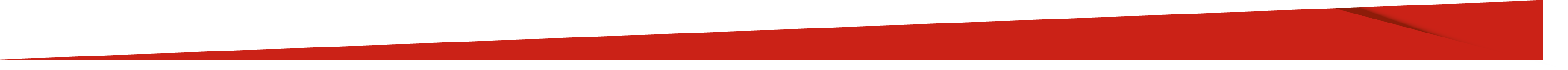 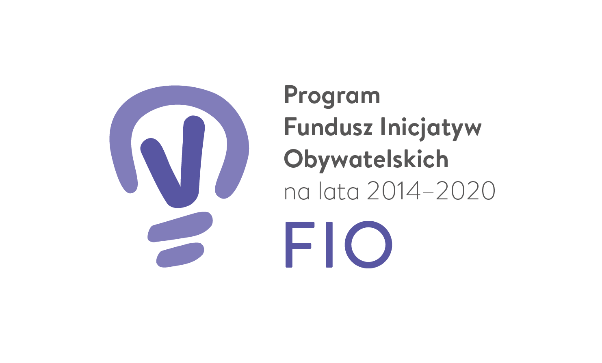 FIO 2014-2020
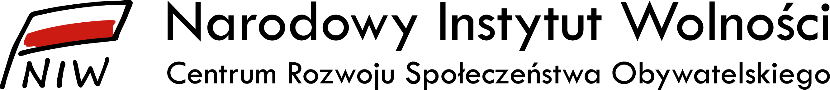 Wysokość dotacji:

Od 20 tys. zł do 120 tys. zł.

Termin realizacji zadań:

Od 1 stycznia do 30 listopada 2020 r. 

Wymagany wkład własny:

Wniesienie wkładu własnego w ramach składanych ofert nie jest wymagane. NIE JEST TO OCENIANIE
Możliwość realizacji projektów trwających do 11 miesięcy.
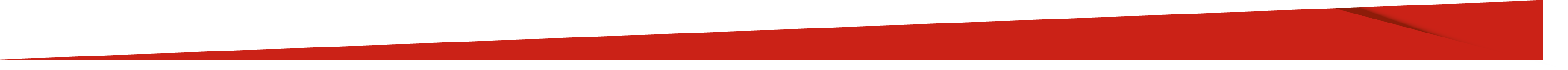 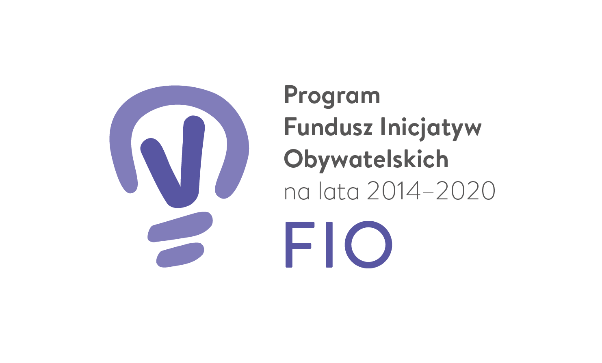 FIO 2014-2020
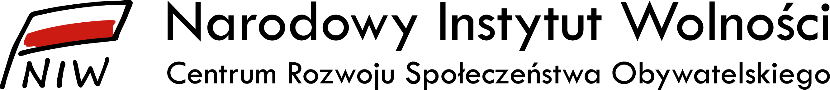 Alokacja środków w ramach edycji 2020
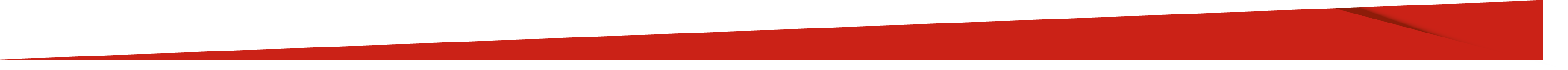 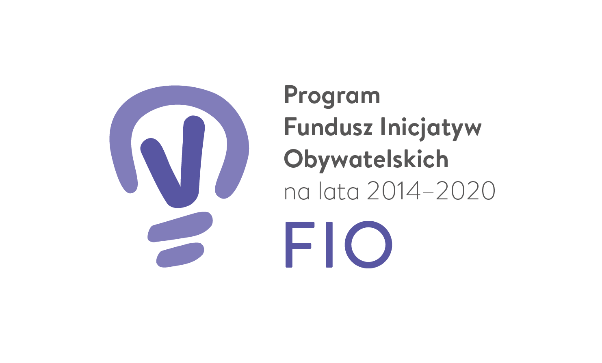 FIO 2014-2020
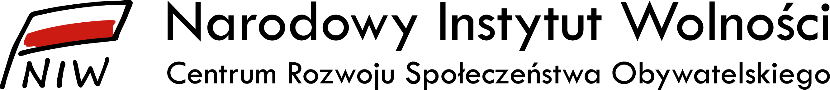 Koszty kwalifikowalne:
Koszty muszą być racjonalne, uzasadnione i niezbędne do realizacji zadania. Maksymalny koszt jednostkowy środka trwałego: 10.000,00 zł brutto.

I.A Koszty merytoryczne, w tym koszty promocji – bez limitu.
Wszystkie koszty związane z merytoryczną realizacją zadania.

I.B Rozwój instytucjonalny własnej organizacji – do 20% dotacji.
Działania związane z rozwojem instytucjonalnym własnej organizacji. Nie muszą to być wydatki bezpośrednio związane z realizacją zadania. Działania tego mogą obejmować m.in.:
podnoszenie kompetencji zespołu, pozyskiwanie wolontariuszy, budowanie bazy członkowskiej;
zakup sprzętu, wykonanie drobnych remontów nakierowanych na poprawę standardu realizacji misji.

II. Koszty administracyjne – do 25% kwoty dotacji.
Koszty obsługi zadania publicznego (księgowość, koordynacja).
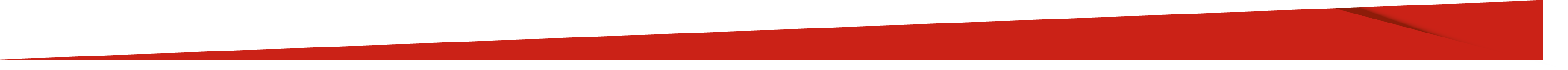 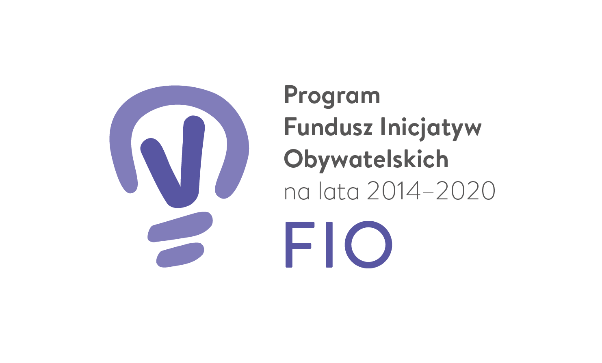 FIO 2014-2020
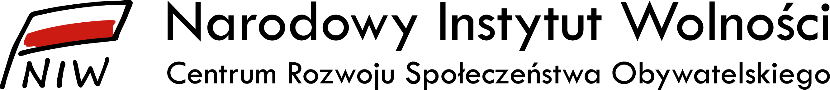 Co jest oceniane?

Ocena formalna










Istnieje możliwość odwołania od wyniku oceny do Przewodniczącego Komitetu do spraw Pożytku Publicznego, w terminie 3 dni roboczych od daty otrzymania wyników oceny formalnej, za pośrednictwem NIW-CRSO.
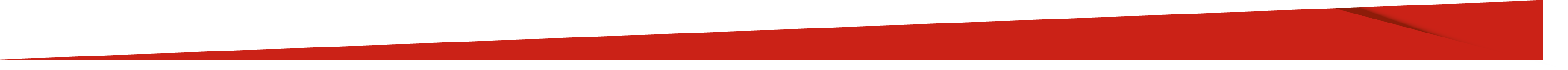 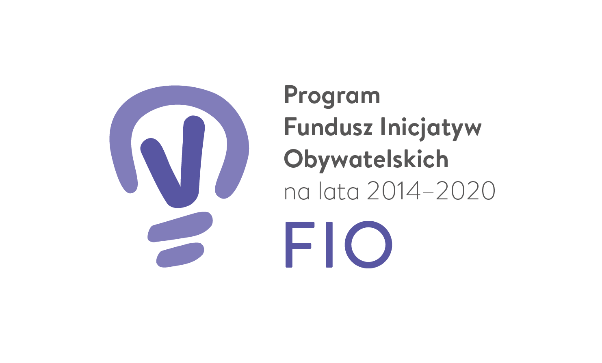 FIO 2014-2020
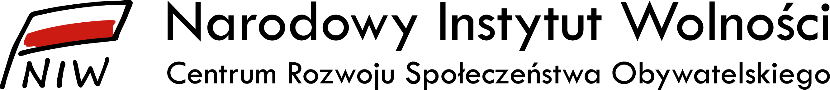 Co jest oceniane?

Ocena merytoryczna – OGÓLNA OCENA POMYSŁU
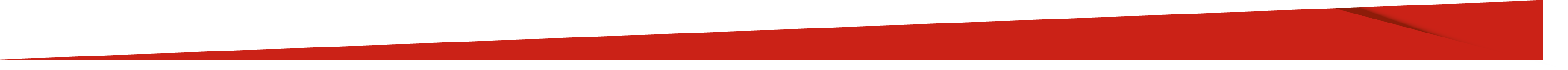 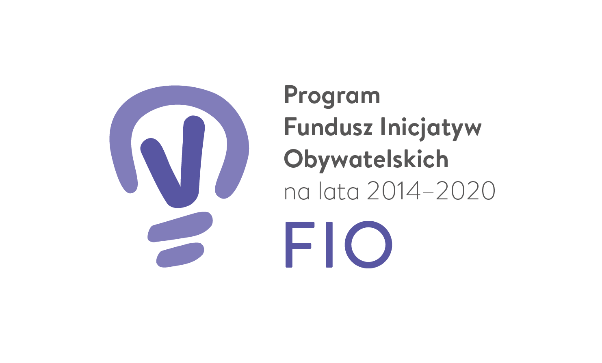 FIO 2014-2020
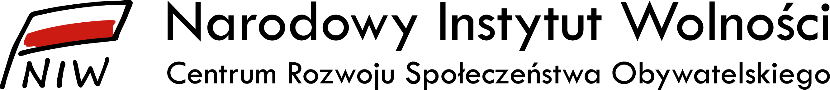 2. Ocena merytoryczna cd.
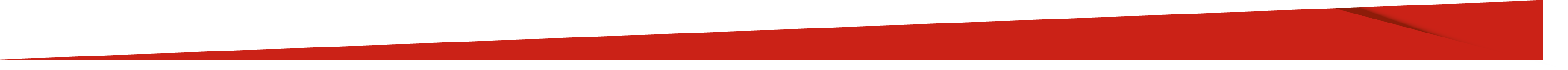 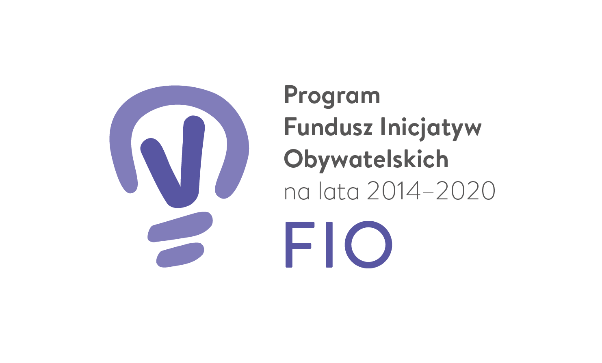 FIO 2014-2020
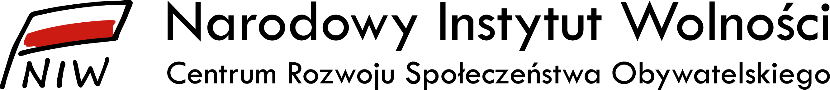 Co jest oceniane?

2. Ocena merytoryczna cd.
Każda Oferta oceniana przez dwóch ekspertów.
W przypadku stwierdzenia, że złożona oferta jest niezgodna z celem ogólnym lub celami szczegółowymi Programu oferta nie podlega dalszej ocenie merytorycznej.
Oferentom nie przysługuje odwołanie od wyników oceny merytorycznej i strategicznej.
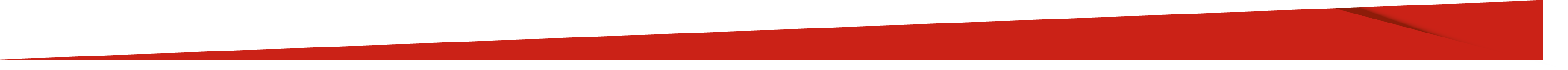 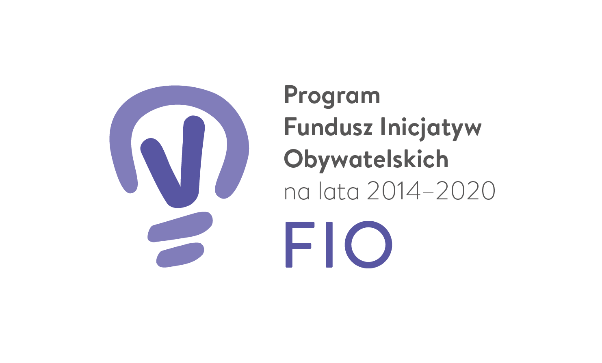 FIO 2014-2020
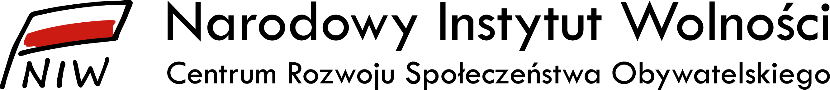 3. Ocena strategiczna











W przypadku oferty wspólnej kryteria strategiczne uznaje się za spełnione tylko wówczas, gdy wszyscy Oferenci je spełniają.
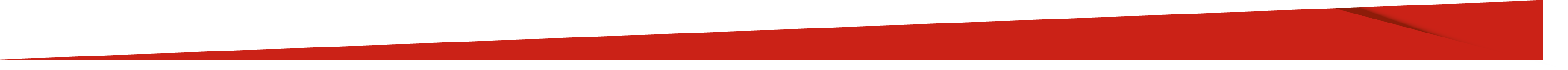 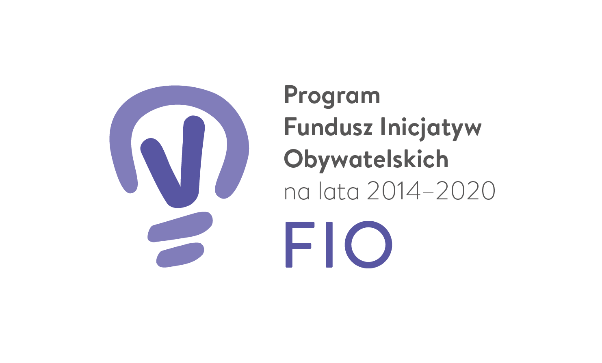 FIO 2014-2020
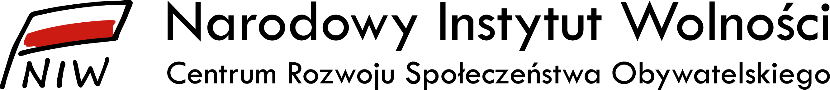 Co jest oceniane?

3. Ocena Trzeciego eksperta
W przypadku, gdy oferta została oceniona pozytywnie formalnie, ale występuje wyraźna różnica w ocenie, tzn. występuje różnica:
w ogólnej ocenie projektu: wyższa ocena to S lub A, natomiast niższa C;
albo różnica punktów pomiędzy ocenami obu ekspertów przekracza 30% oceny wyższej, a ocena wyższa przekracza 60 punktów;
Przy tworzeniu listy rankingowej bierze się pod uwagę dwie najbliższe oceny.
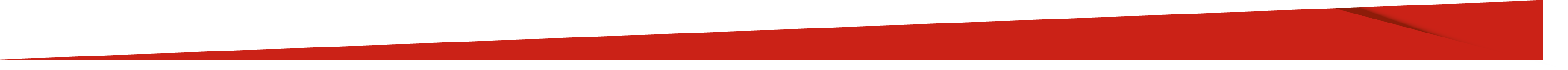 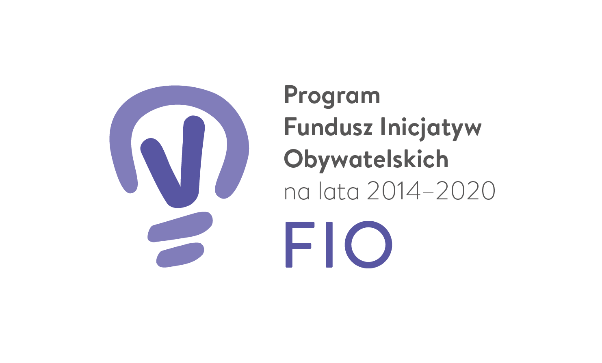 FIO 2014-2020
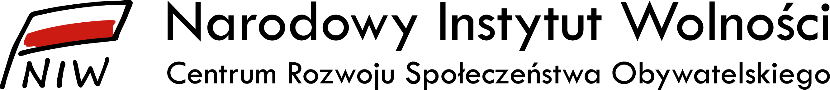 Decyzja o dofinansowaniu
Po zakończeniu oceny sporządzone zostaną:
Lista rankingowa – oferty zakwalifikowane do dofinansowania;
Lista ofert rezerwowych – spośród ofert na liście rankingowej, które nie znalazły się na liście przyznanych dotacji;
Lista ofert odrzuconych w ocenie merytorycznej.

Oferta pozytywna/negatywna merytorycznie
W przypadku, gdy: 
łączna ocena od dwóch ekspertów jest niższa niż 120 punktów lub
łączna ocena od dwóch ekspertów wynosi mniej niż 50% w danym obszarze oceny
oferta zostaje oceniona negatywnie na etapie oceny merytorycznej.
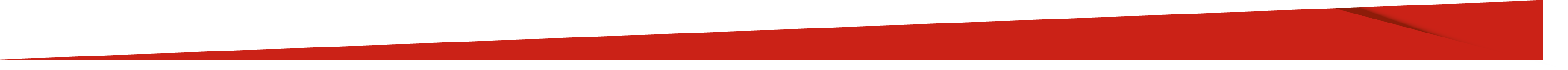 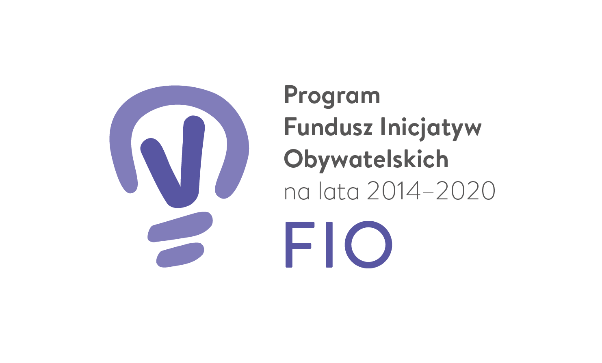 FIO 2014-2020
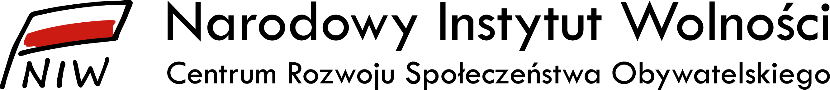 Formułowanie list rankingowych
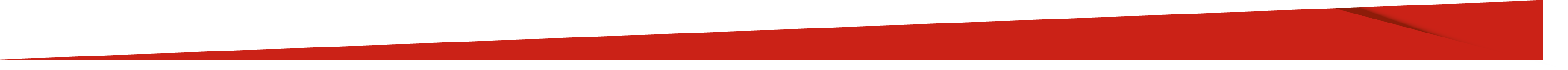 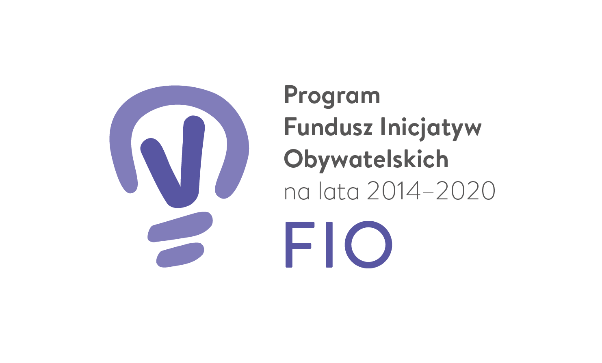 FIO 2014-2020
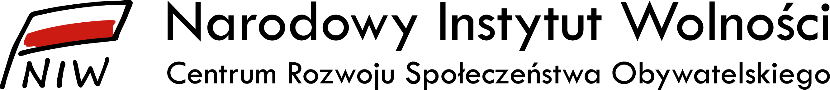 Karta oceny

W ramach FIO 2020, w ciągu 30 dni od rozstrzygnięcia konkursu, w Systemie Obsługi Dotacji dostępna będzie karta oceny projektu.

Informację o dostępności karty otrzymają mailowo wszystkie organizacje uczestniczące w konkursie – nie trzeba składać wniosku o jej udostepnienie.
Zgodnie z Regulaminem udostępniona będzie scalona karta oceny: 1 karta całościowa, której treść będzie uzgodniona z ekspertem.
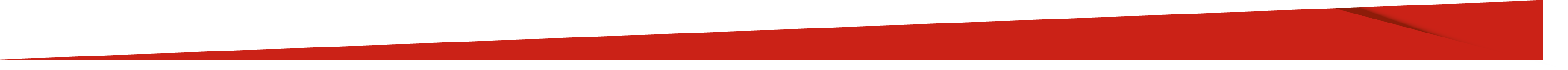 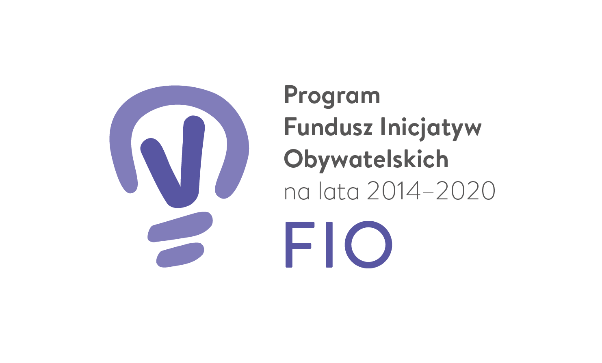 FIO 2014-2020
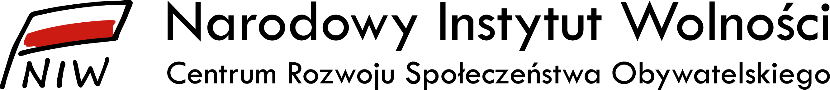 Jak złożyć Ofertę?

1. Ofertę należy złożyć wyłącznie w Generatorze: https://generator.niw.gov.pl/
2. Nie ma obowiązku dołączania załączników.

Ogłoszenie naboru planowane jest ok. 17 listopada br. 
Nabór będzie trwał ok. 4 tygodnie.
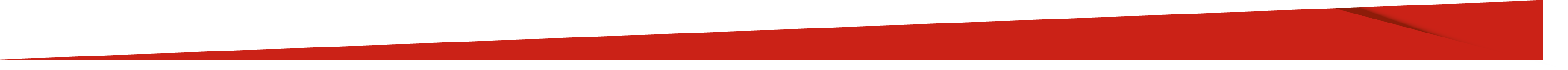 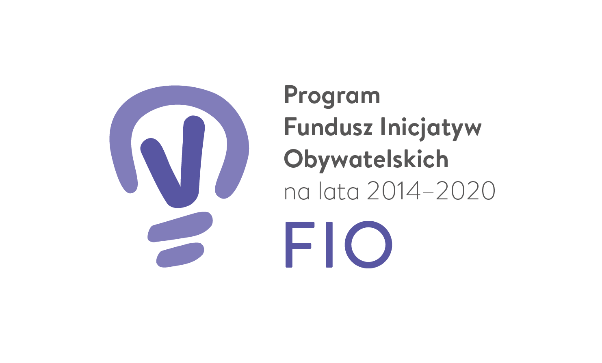 FIO 2014-2020
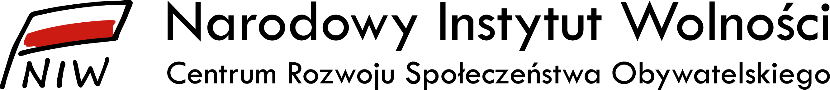 Jak wypełnić Ofertę?

Oferta w FIO 2020 składana jest na nowym wzorze oferty!

Część – Podstawowe informacje o złożonej ofercie
Część – Dane Oferentów
Część – Opis zadania
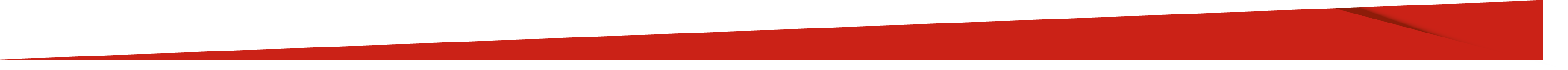 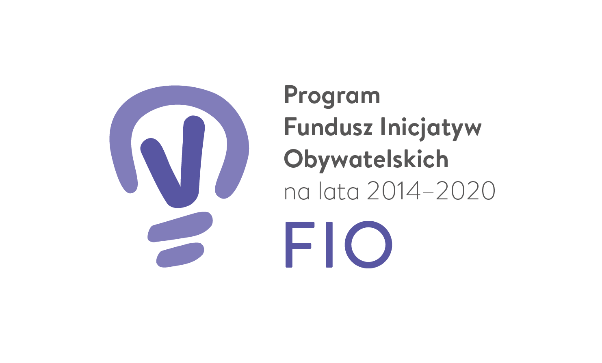 FIO 2014-2020
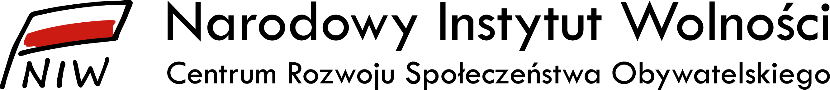 Jak wypełnić Ofertę?
Syntetyczny opis zadania – krótka informacja na czym polega projekt – uwaga limit 2000 znaków;
Opis potrzeby wskazującej na zasadność realizacji zadania – wskazujących na celowość wykonania zadania publicznego – limit 5000 znaków;
Miejsce realizacji zadania – informacja gdzie planujecie realizować zadanie – limit 5000 znaków;
Opis grupy docelowej – informacja do kogo planujecie skierować projekt– limit 5000 znaków;
Liczba beneficjentów – liczbowe określenie – ile osób obejmiecie bezpośrednio zadaniem i ile organizacji pozarządowych – pole liczbowe.
Plan i harmonogram działań na rok 2020 – wskazanie działań, ich szczegółowy opis, informacja do kogo będzie skierowane oraz wskazanie terminu realizacji.
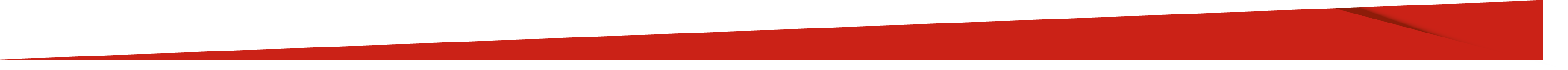 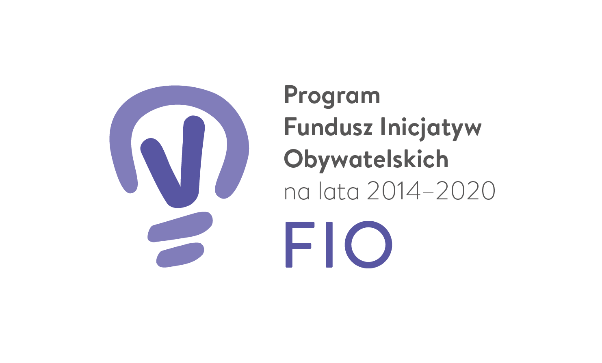 FIO 2014-2020
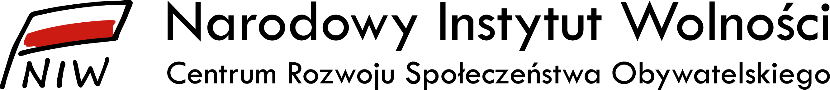 Jak wypełnić Ofertę?
Opis rezultatów:
Wskazanie co będzie bezpośrednim efektem (materialne „produkty” lub „usługi” zrealizowane na rzecz uczestników zadania) realizacji oferty? – co będzie efektem projektu?
Informacja jaka zmiana społeczna zostanie osiągnięta poprzez realizację zadania – co się zmieni po zakończeniu projektu?
Informacja czy przewidywane jest wykorzystanie rezultatów osiągniętych w trakcie realizacji oferty w dalszych działaniach organizacji? – co po projekcie? Co dalej?
Dodatkowe informacje dotyczące rezultatów realizacji zadania publicznego – tabela z rezultatami – nazwa rezultatu, poziom osiągnięcia, sposób zmierzenia rezultatu.
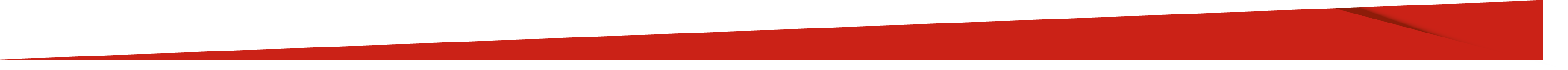 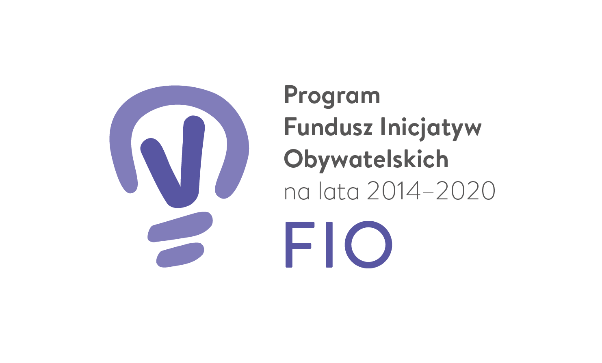 FIO 2014-2020
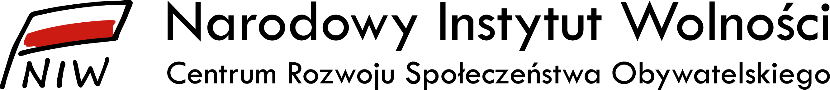 Jak wypełnić Ofertę?
Część IV – Charakterystyka Oferenta
Opis wcześniejszej działalności  oferenta, w szczególności w zakresie, którego dotyczy zadanie publiczne – limit 5000 znaków;
Zasoby kadrowe, rzeczowe i finansowe, które będą wykorzystane do realizacji zadania – limit 5000 znaków.

Część V – Kalkulacja przewidywanych kosztów realizacji zadania publicznego
Zasada – przypisywanie kosztów do wcześniej wskazanych w harmonogramie działań.
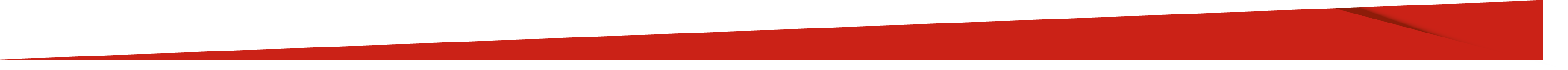 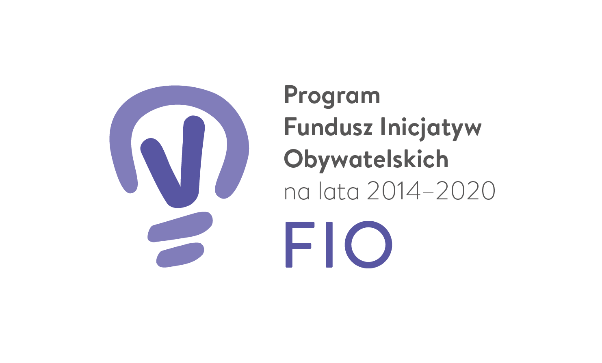 FIO 2014-2020
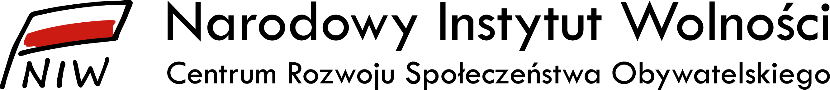 Jak wypełnić Ofertę?
Część V – Kalkulacja przewidywanych kosztów realizacji zadania publicznego
Źródła finansowania – koszty w kosztorysie nie dotyczą tylko dotacji, a są to WSZYTKIE koszty związane z realizacją projektu.
Wysokość dotacji – wpisywana jest dopiero w kolejnej tabeli:
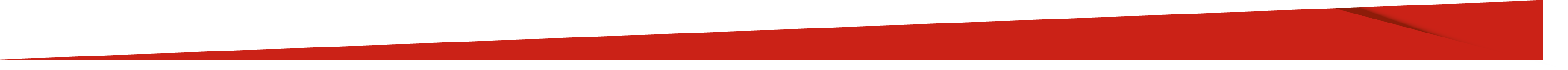 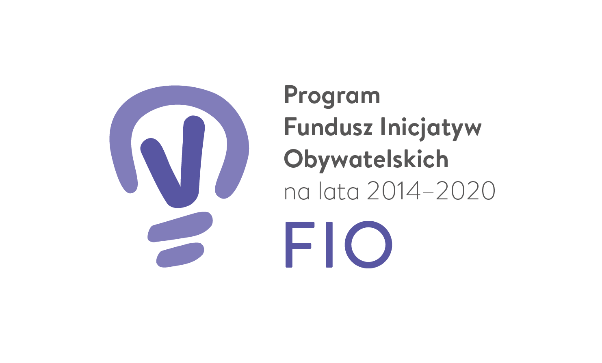 FIO 2014-2020
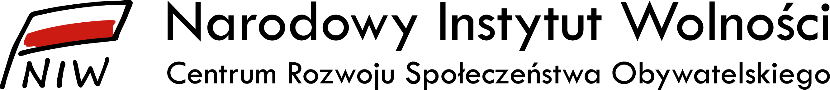 Jak wypełnić Ofertę?
Część VI – Inne Informacje
Inne działania, które mogą mieć znaczenie przy ocenie oferty, w tym odnoszące się do kalkulacji przewidywanych kosztów oraz oświadczeń zawartych w sekcji VII – np. uzasadnienia poszczególnych kosztów z kosztorysu.
Uzasadnienie kosztów z kat I.B Rozwój instytucjonalny – uzasadnienia do kosztów z kat. I.B – nieobowiązkowe, ale warto wypełnić.
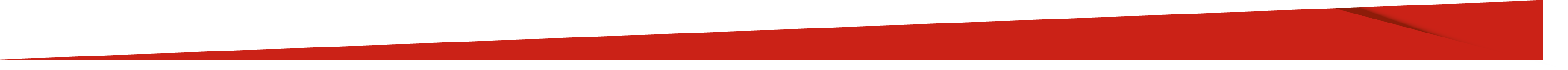 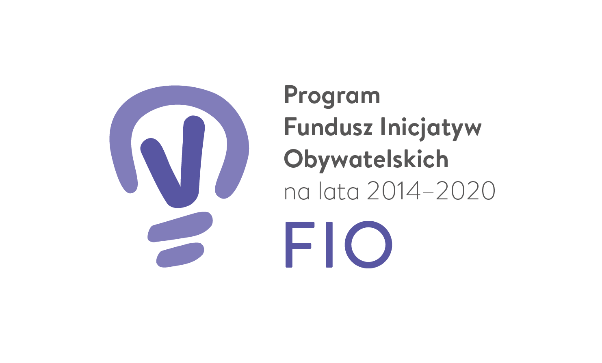 FIO 2014-2020
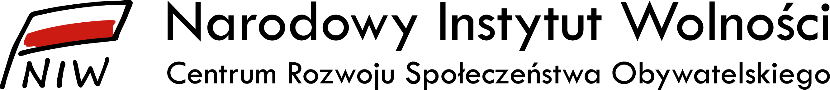 Oświadczenia w ofercie
Każdy Oferent oświadcza, iż jest podmiotem uprawnionym do udziału w konkursie.
Oddział terenowy nieposiadający osobowości prawnej oświadcza, iż posiada pełnomocnictwo szczegółowe do działania w ramach niniejszego konkursu, w imieniu jednostki macierzystej.
Spółki non profit oświadczają, iż nie działają w celu osiągnięcia zysku oraz przeznaczają całość dochodu na realizację celów statutowych oraz nie przeznaczają zysku do podziału między swoich udziałowców, akcjonariuszy i pracowników.
Każdy Oferent oświadcza czy nie zalega z opłacaniem należności z tytułu zobowiązań podatkowych oraz z opłacaniem należności z tytułu składek na ubezpieczenia społeczne.
Każdy Oferent oświadcza, iż proponowane zadanie publiczne będzie realizowane wyłącznie w zakresie działalności pożytku publicznego Oferenta(-tów).
Każdy Oferent oświadcza, że zadania realizowane w ramach działalności odpłatnej, nie mieszczą się w działalności gospodarczej prowadzonej przez Oferenta. Pobieranie świadczeń pieniężnych będzie się odbywać wyłącznie w ramach prowadzonej odpłatnej działalności pożytku publicznego.
Każdy Oferent oświadcza, iż dane zawarte w części II oferty są zgodne z Krajowym Rejestrem Sądowym/właściwą ewidencją.
Każdy Oferent oświadcza czy znajduje się w rejestrze podmiotów wykluczonych z możliwości otrzymywania środków przeznaczonych na realizację programów finansowanych z udziałem środków europejskich.
Każdy Oferent oświadcza, iż w zakresie związanym z otwartym konkursem ofert, w tym z gromadzeniem, przetwarzaniem i przekazywaniem danych osobowych, a także wprowadzaniem ich do systemów informatycznych, osoby, których dotyczą te dane, złożyły stosowne oświadczenia zgodnie z ustawą z dnia 29 sierpnia 1997 r. o ochronie danych osobowych oraz RODO.
Każdy Oferent oświadcza wysokość przychodu osiągniętą w 2018 roku.
Każdy Oferent oświadcza czy jego siedziba mieści się w miejscowości liczącej nie więcej niż 25 tys. mieszkańców.
Każdy Oferent oświadcza czy jego siedziba mieści się w miejscowości liczącej w miejscowości liczącej powyżej 25 tys. mieszkańców, jednakże nie więcej niż 50 tys. mieszkańców.
Każdy Oferent oświadcza czy otrzymał dofinansowanie w ramach otwartego konkursu ofert ogłoszonego w ramach Programu FIO 2014-2020 w latach ubiegłych.
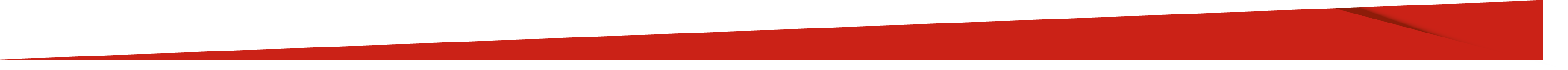 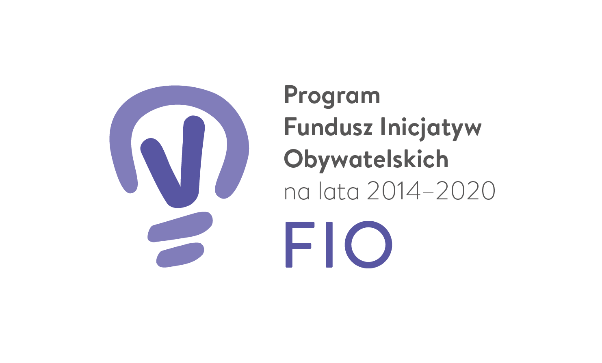 FIO 2014-2020
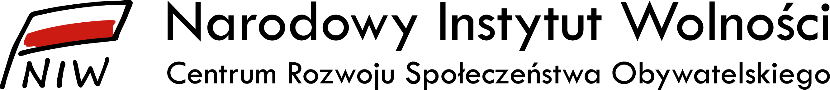 Harmonogram konkursu

Nabór Ofert: połowa listopada 2019 – koniec grudnia 2019
Wyniki oceny formalnej: około tydzień po zakończeniu naboru Ofert
Wyniki: około druga połowa lutego 2020
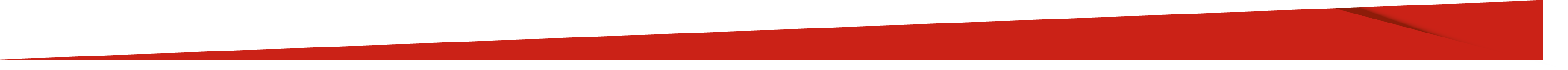 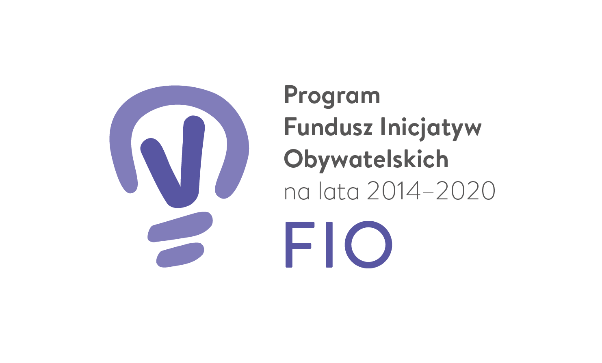 FIO 2014-2020
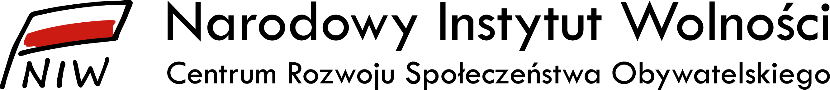 Źródła informacji

Pytania można kierować na adres:
FIO@niw.gov.pl;
kontakt@niw.gov.pl;
Członków Biura FIO, NIW-CRSO;
Infolinię pod numerem telefonu 601-901-285 w godz. 10:00-15:00 od poniedziałku do piątku – w terminie naboru ofert;
Profil NIW-CRSO na Facebook’u.
Strona internetowa: www.niw.gov.pl
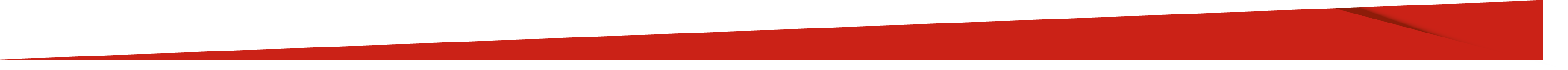 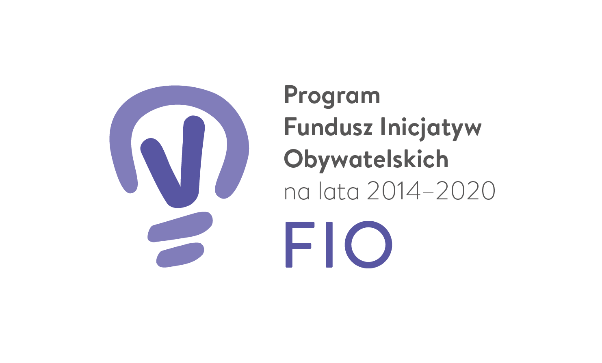 FIO 2014-2020
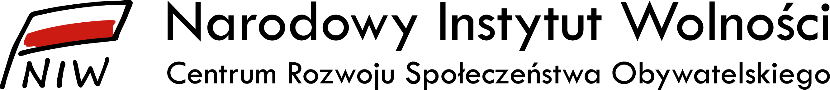 Polecane materiały

Regulamin Konkursu Fundusz Inicjatyw Obywatelskich edycja 2020 – Priorytety 2-4;
Program Fundusz Inicjatyw Obywatelskich na lata 2014-2020;
Podręcznik dla Oferentów FIO edycja 2020 – Priorytety 2-4;
Wytyczne dla Ekspertów FIO edycja 2019 – Priorytety 2-4;
Najczęściej Zadawane Pytania;

Dokumenty będą dostępne do pobrania w trakcie naboru na stronie: www.niw.gov.pl w pierwszym tygodniu naboru Ofert.
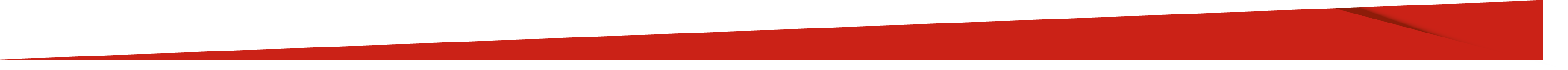 NIW-CRSO – KANAŁY KOMUNIKACJI
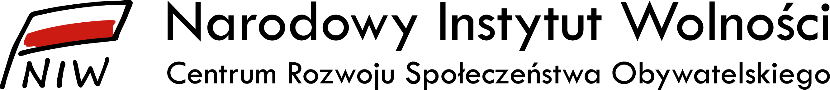 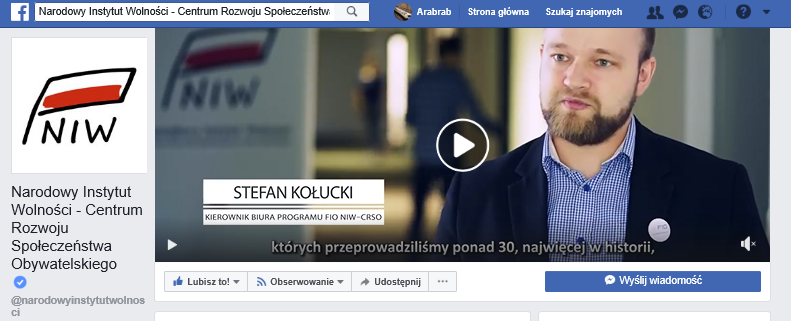 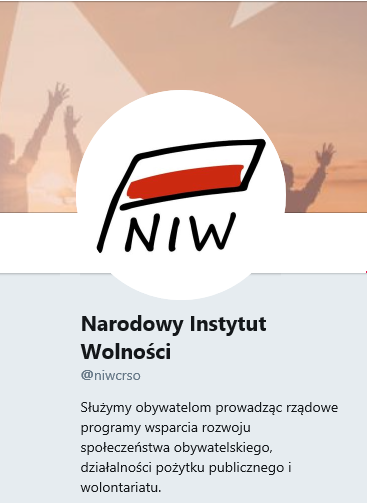 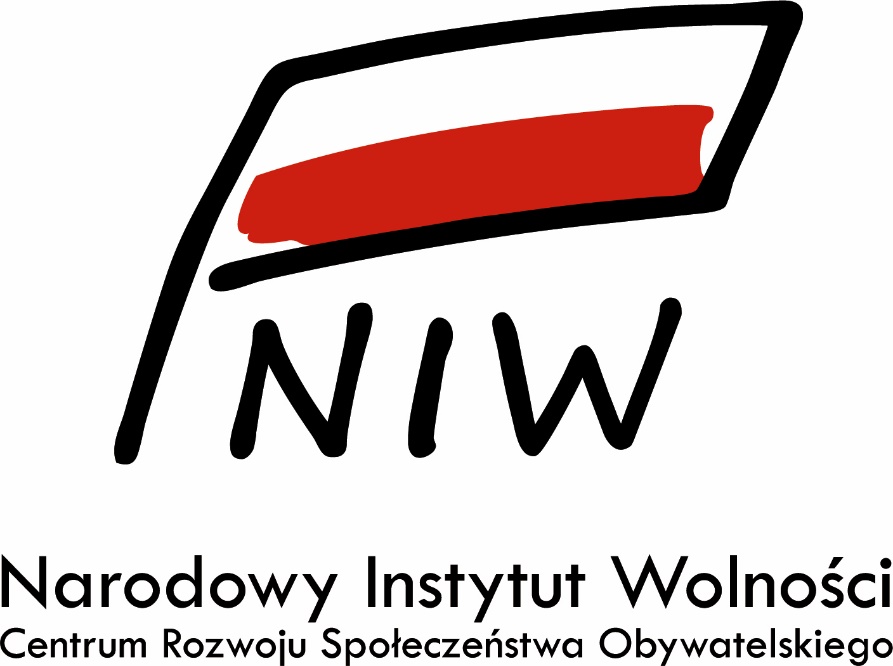 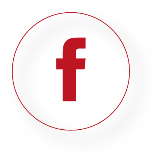 www.facebook.com/narodowyinstytutwolnosci/
www.twitter.com/niwcrso
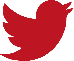 www.rodo.niw.gov.pl
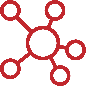 https://generator.niw.gov.pl/
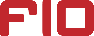 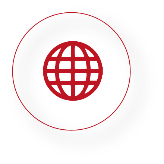 www.niw.gov.pl
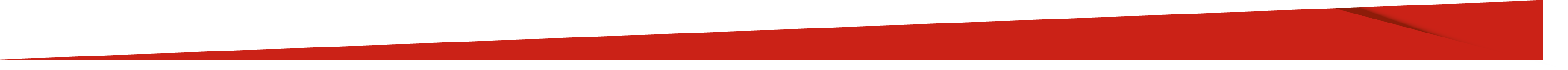 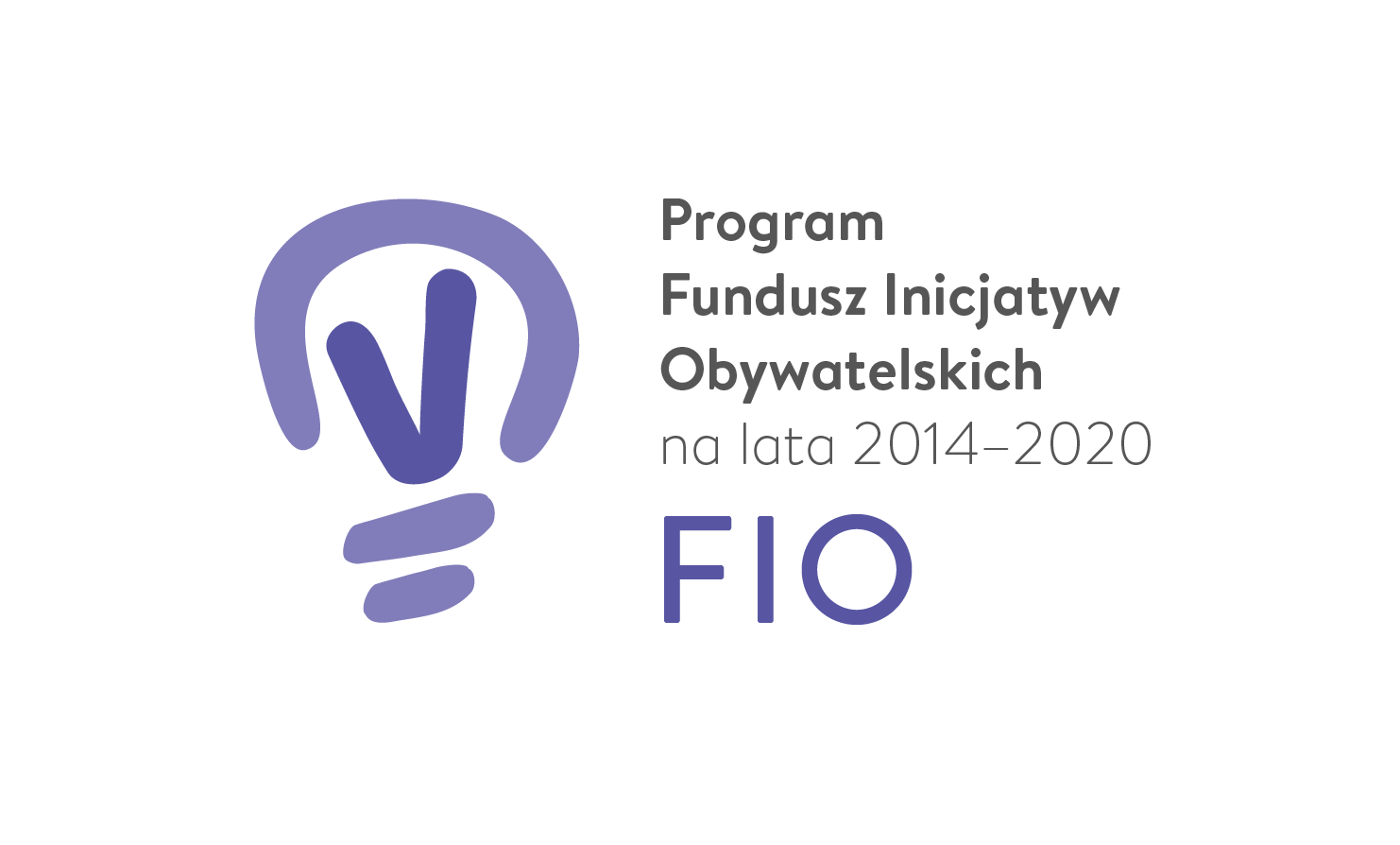 DZIĘKUJĘ ZA UWAGĘ
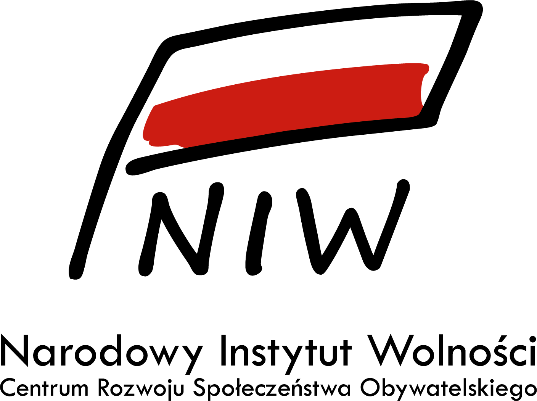 Biuro ProgramuFundusz Inicjatyw Obywatelskich, NIW-CRSO
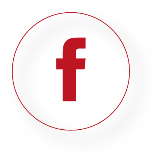 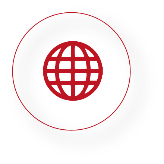 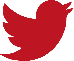 /niwcrso
/niw.gov.pl
/narodowyinstytutwolnosci
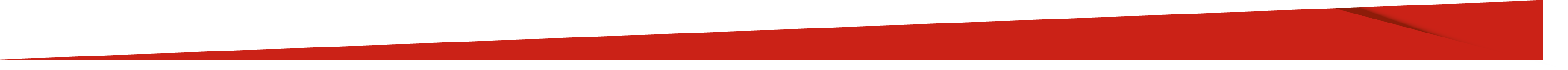